Dual Phase Electronics Consortium
Dario Autiero (IPNL Lyon) and Takuya Hasegawa (KEK) 
September 21, 2017
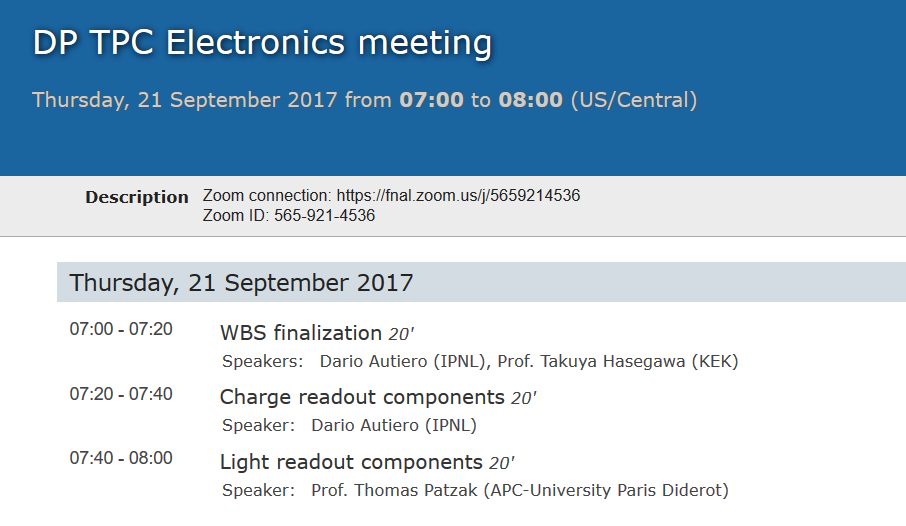 FD TB meetings dedicated to general consortia organization:
31/8 https://indico.fnal.gov/conferenceDisplay.py?confId=15188
14/9 https://indico.fnal.gov/conferenceDisplay.py?confId=15257
Next FD TB meeting foreseen on 28/9 (finalization of WBS)

Takuya Hasegawa started as Consortium Technical lead

Official consortium mailing lists activated (all members, IB rep.). Next DP-electronics consortium meeting in two weeks, same time

Contacts with DAQ consortium: most of institutions in DP-electronics consortium has also engaged the DAQ consortium in order to contribute to the correct interfacing of FE digital electronics and bring the experience from the DAQ design of ProtoDUNE-DP

Main work during the last weeks on the WBS (in attachment on this INDICO page)
Review at this meeting. Present version (V4) already at advanced stage for IPNL/APC/LAPP/SMU/Japanese groups. Please check it again. Update by 28/9

First WBS version was due to TB last week, about 100 items: very positive feedback by S.Kettel and E. James on the material we provided. Some renumbering suggested in order to put together a few items in a more coherent way (thanks to Steve)
Additional institutions are welcome to join on the not yet covered items or to contribute to any item they could be interested in

Refinements on the format to improve the readability and more details on some aspects related to the test/preparation/assembly of the components, use of the integration facility in SD

At this meeting in order to better plan the production and test activities we have prepared some information recalling the present architecture and the numbers of different components to be produced tested and assembled for a 10 kton module (see next two presentations). This is useful also for people who are not completely familiar with the system in order to get an overview. Foreseen more detailed documentation of all components.

Recall overview at first consortium meeting (general description of the design, deliverables):
https://indico.fnal.gov/getFile.py/access?sessionId=25&resId=0&materialId=0&confId=13293
(May be useful for people attending this meeting for the first time, see slide 21 for instance on perspectives and ongoing work)
This work of reviewing the components lists is also connected to the costs evaluations which are in progress. Needed also to establish funding requests.

3 layers of costs evaluations (example for charge readout):

Costs of ProtoDUNE-DP, which are well known, simply extrapolated x20/x40

Costs extrapolated by taking into account reductions for larger productions  ongoing evaluation in contact with involved industries (components/PCB production/ commercial parts) to evaluate reductions related to x20/x40 massive production

Design optimization work for further cost reductions. Not dramatic changes with respect to already experimented design. Examples of aspects which will be developed: increase channel density per uTCA card (x2), move to 40 Gbit/s MCH in uTCA crates, costs reductions on uTCA hardware.  In additional to internal evaluation of design optimization ongoing contacts with industries to evaluate possible aspects for cost reduction. For instance recent meeting with CAEN. If promising then production work for modified versions of the cards (longer time scale)
Other aspects:

Organization and costs of assembly/installation chains

Organization of maintenance (20 years period challenging):
Reliability of assembly techniques of PCBs (new welding techniques)
Obsolescence of some components
Possible exploitation of technology evolutions (uTCA)
Number of spares to be produced to compensate losses and taking into account components obsolescence (10-15%)
Organization of maintenance on site
Interesting discussion, can be based on industry experience and statistics from long term maintenance programs of some electronics at CERN (there are already some programs at the 20 years level)

(Note: a very important aspect for maintenance is that all electronics components, including cryogenic amplifiers are accessible without contaminating the pure LAr volume, see next presentation)

 Increase in the next months the level of accuracy on WBS, work organization, costing, preparation for TDR